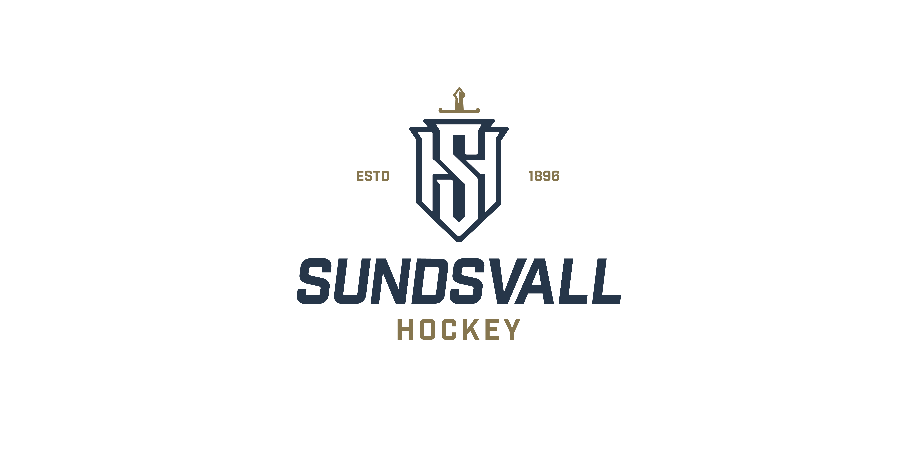 Genom ishockeyn får de aktiva en meningsfull fritid med fysisk träning och god kamratskap. 
Värnar om kamratskap, omtanke för sina kompisar och att visa respekt inom gänget. 
Att skapa ett livslångt intresse där alla som vill får vara med. 
Att verksamheten bedrivs och organiseras efter barns behov, mognad och villkor. 
Att under lekfulla former få fram känslan för spelet, glädjen, leken och spontaniteten. 
Få så många som möjligt aktiva under ett träningspass, inlärning är en aktiv process. 
Att ledarna får en bra utbildning och utbildningsmaterial.
Som förälder är du ett viktigt redskap för att hjälpa oss att värna om detta.
Ledarmöte
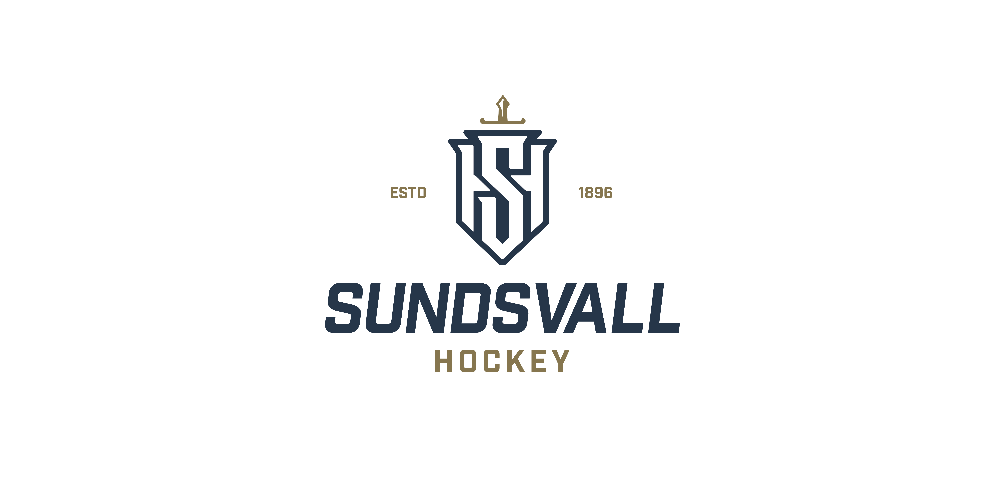 Sundsvall Hockey Team-11
2020-05-06
Säsongen 19/20
Organisation
Ekonomi
Arrangemang
Försäsongsläger
Träningar
Matcher
Cuper
Utbildning
Material
Hemsida
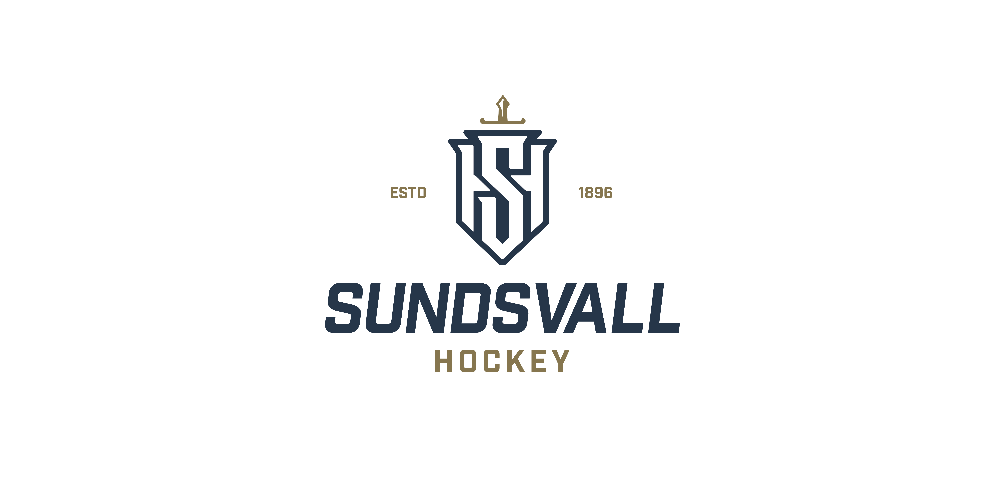 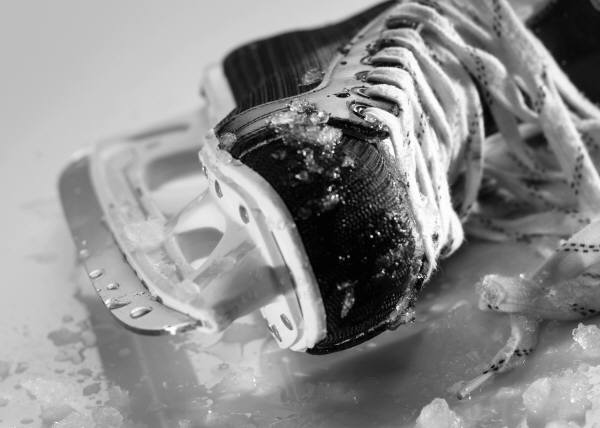 Agenda
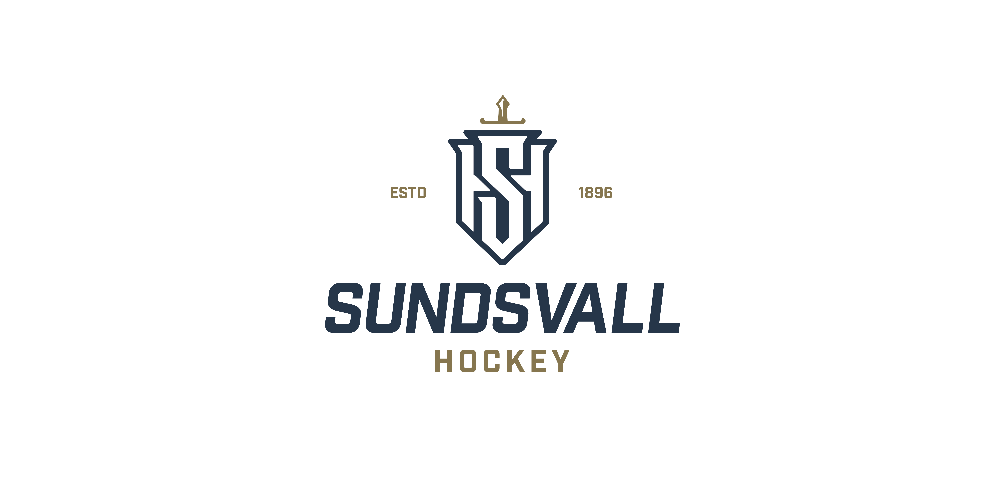 Organisation
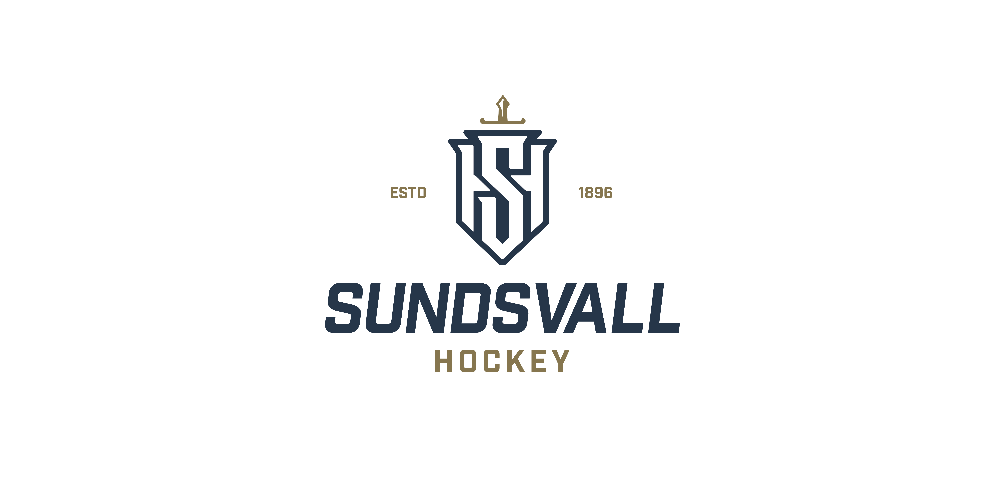 Ekonomi för 2019/2020
Medlemsavgift: 350 kr enskild, 400kr för familj
Träningsavgift U09: 3 000 kr (laget.se)
		
Lagets ”insamlings-konto”: Swedbank 8420-2 Kontonr 694 430 779-9
Swich 1232039600
Märk alltid inbetalningarna med barnets förkortning + vad det avser (ex. VWpapper). Ansvarig: anders.wallden@hotmail.comOBS: Inga delinbetalningar till insamlingskontot
Ekonomi
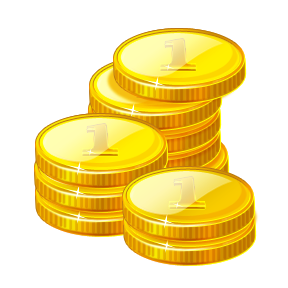 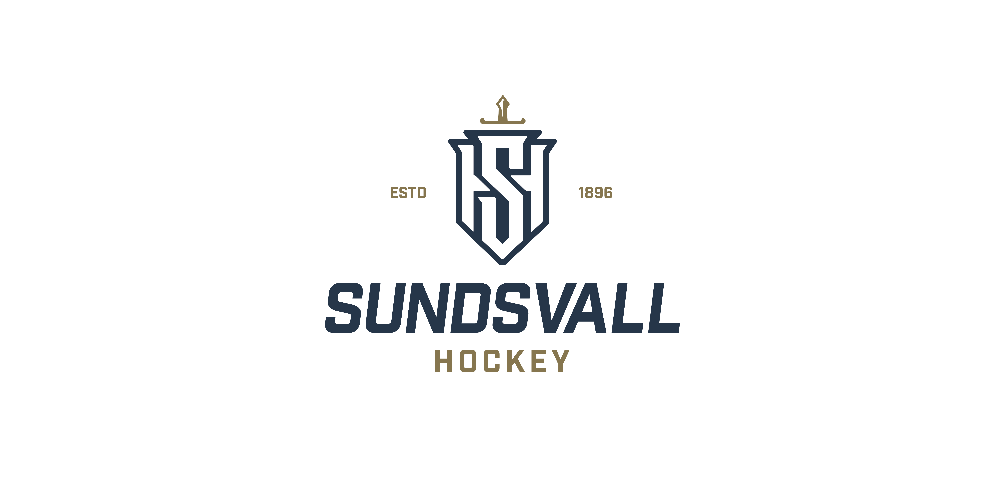 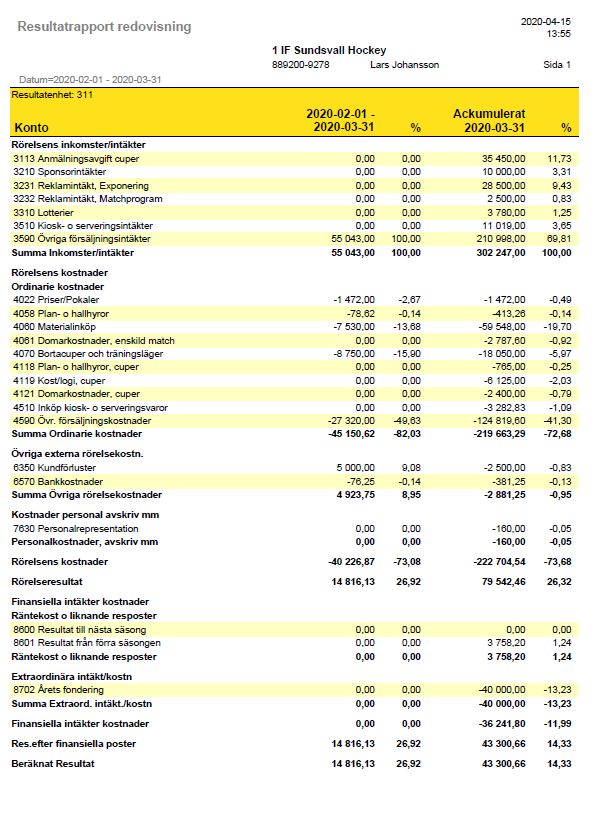 Budget
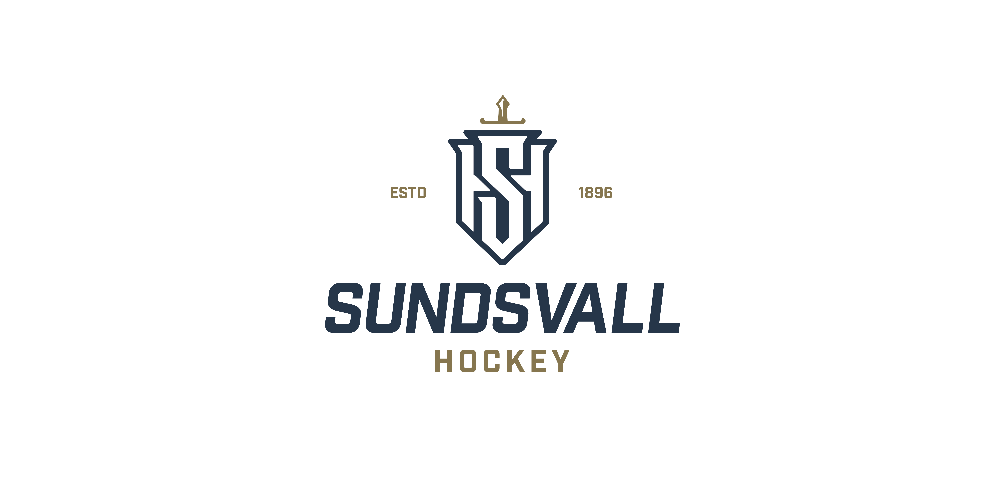 Enligt modellen ska åldersgrupperna U9 till U15 varje år fondera pengar som sedan nyttjas i U 16 och B-juniorer. Följande belopp fonderas för respektive åldersgrupp:

	U9 	40.000 kr
	U10 	50.000 kr
	U11 	70.000 kr
	U12	50.000 kr
	U13 	50.000 kr
	U14 	60.000 kr
	U15 	20.000 kr 		Summa 340.000 kr

	U 16 	-160.000 kr
	U 18 	-180.000 kr 		Summa -340.000 kr
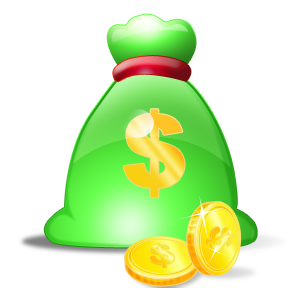 Ekonomi
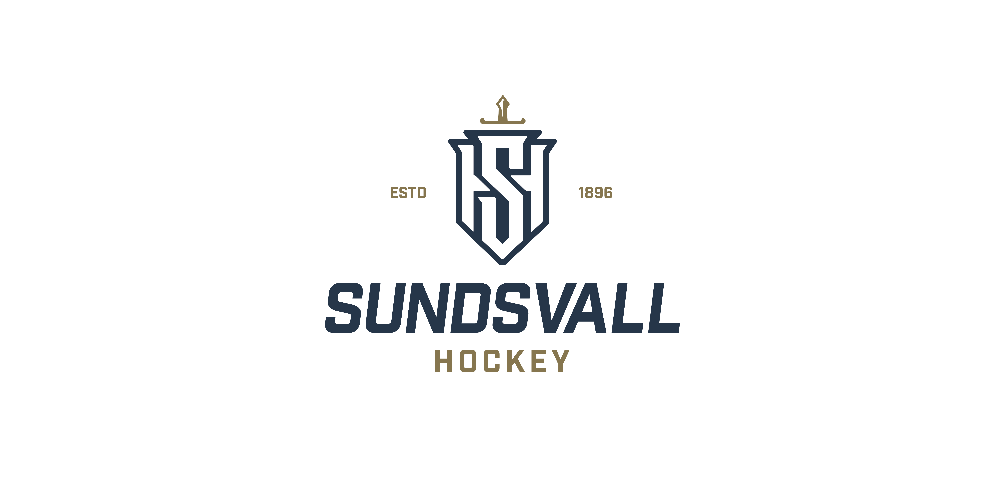 Träningsavgift(2019/2020)
J20  		??                                	J18 		??                                                      U16		3 500 kr                                U15		3 500 krU14		3 300 kr                               U13		3 300 krU12		3 200 krU11		3 200 krU10		3 000 krU9		3 000 krHockeyskola	300/640/900 kr
Ekonomi
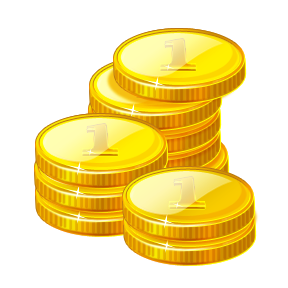 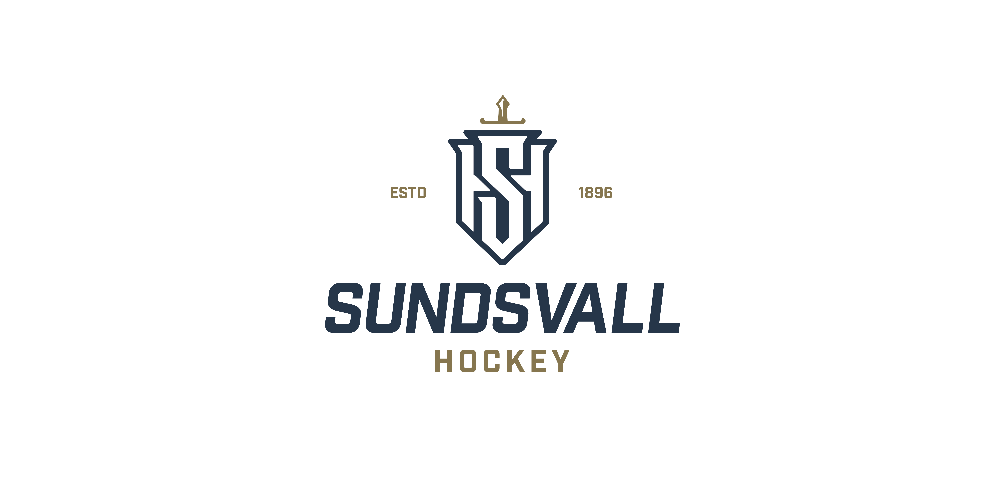 Arbetsbeting
Kiosk ca 2 gång per spelare
Parkering 1 gång
U9-cup lör 26/10 ( Lilla SCA-dagen )
Betingen har funkat utomordentligt !

Försäljningsbeting
Restaurangchansen: sep (förening) ej för team11
Vattenflaskor + maj
Papper: sep, dec, mars (förening+lag) + ev maj
Arrangemang
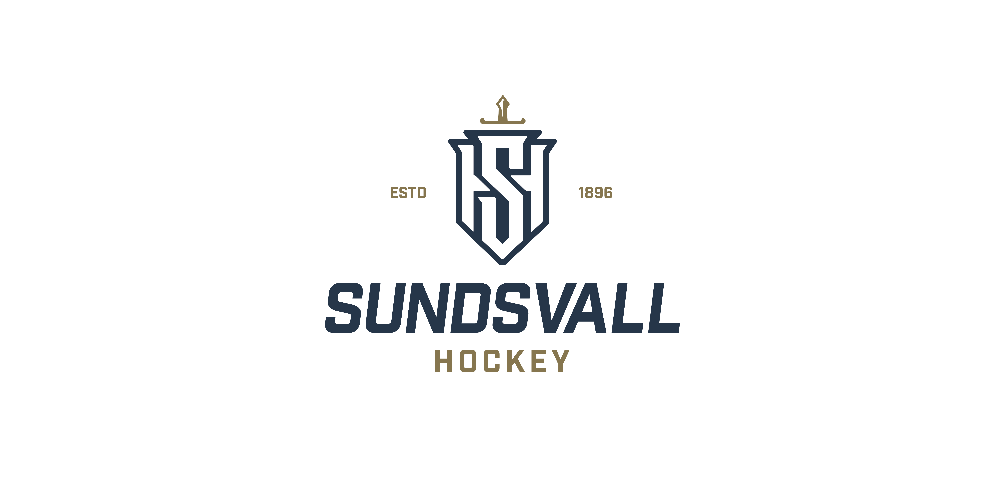 3 dagar, 5 ispass, 3 fyspass, 
Lunch på Etagé
Mellanmål sponsrat av Arla
Feedback: Nöjda barn 
Försäsongsläger v.33
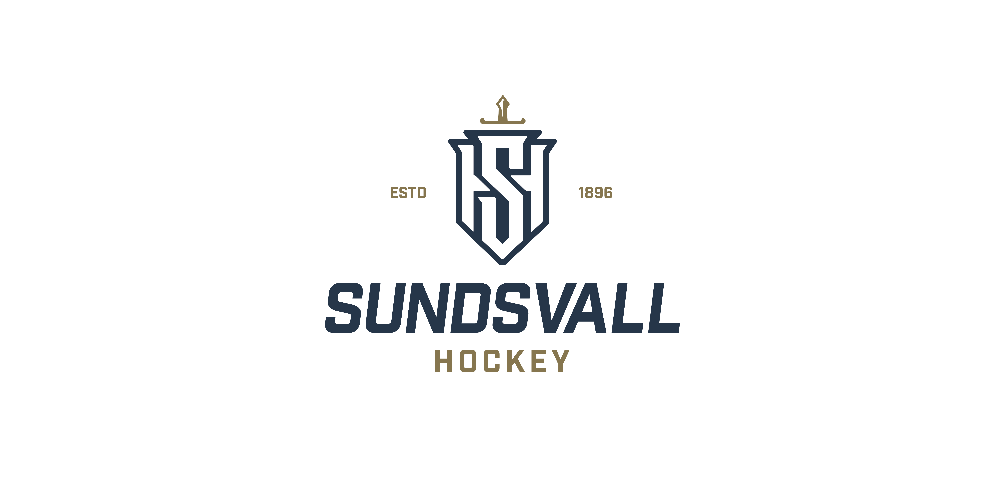 En flytande tid nästan varje vecka & Fredag 15:45-16:45
Onsdag på bandyplanen I början på nov. 16.00-17:00
    Kallelser från laget.se
Noga med anmälan, funkat bra !
Spelare:
26 stycken, bra antal för att genomföra träningar & matcher.
Fys 0 ggr/vecka efter träning
Vi träffas utanför isen och hittar på nått.
Alla duschar efter träning och match, den funkade bra !
I omklädningsrummet ligger mobilen i väskan, skärpning !
Sociala medier (Instagram, Snapchat mm) ej aktuellt
Träningar
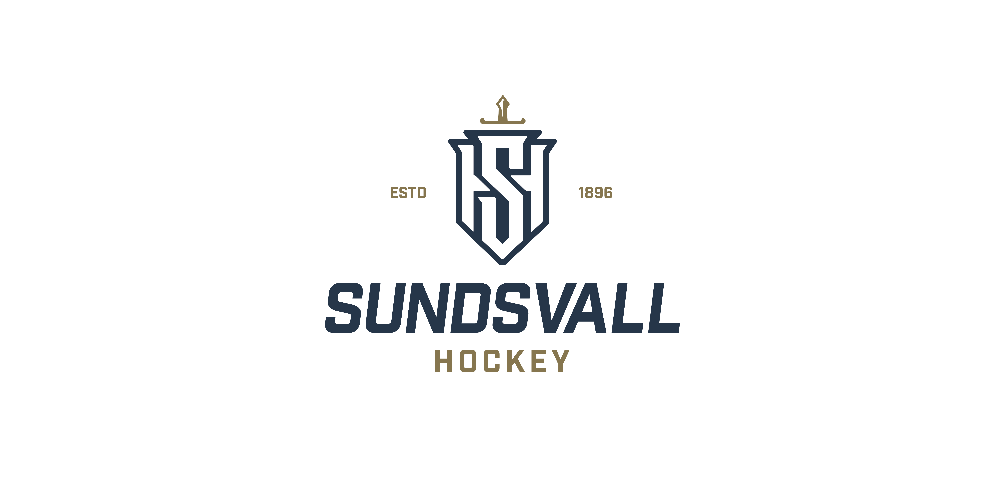 Mer tid/fokus på målvakter under passet, bra !
Fortsätta med skridskoåkning, vi är nöjda och sett stor utveckling på alla barn.
3 block på träningarna: skridskor, stationer, helplansövningar/spel
Mera kampmoment 
Spelteknik/positionsspel
Övningar med flera moment efter varandra
2019-09-01—2020-03-31 genomförde vi 66st träningar
närvaron har varit bra, medelnärvaro på 66%
Barnen har varit duktiga, ledarna är jättenöjda !
Vi kommer fortsätta på samma tema som ovan säsong 2020/2021 mer om det på uppstartsföräldrarmötet.
Träningar
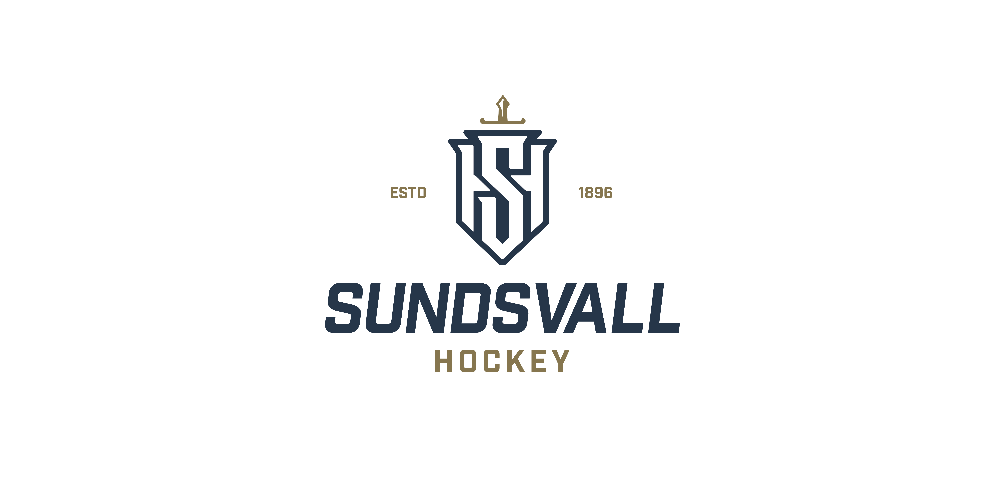 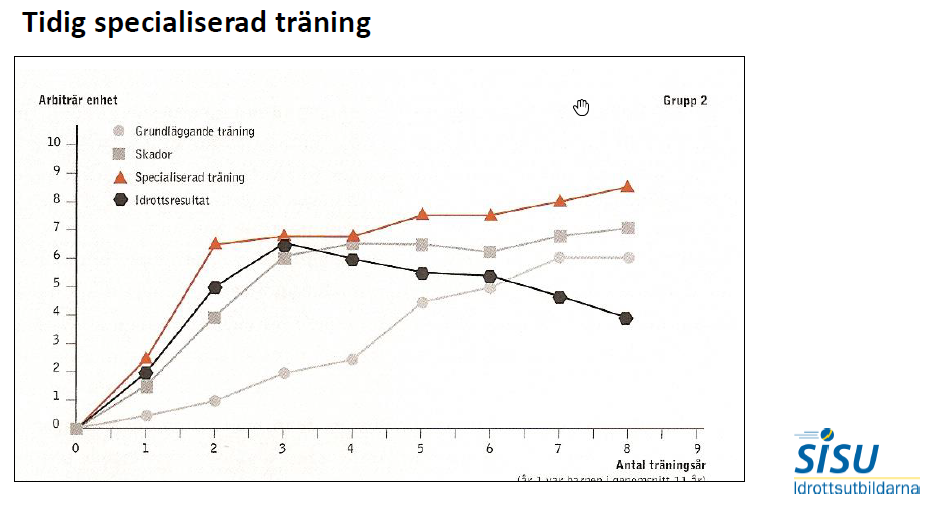 Träningar
[Speaker Notes: Text om mångindrott]
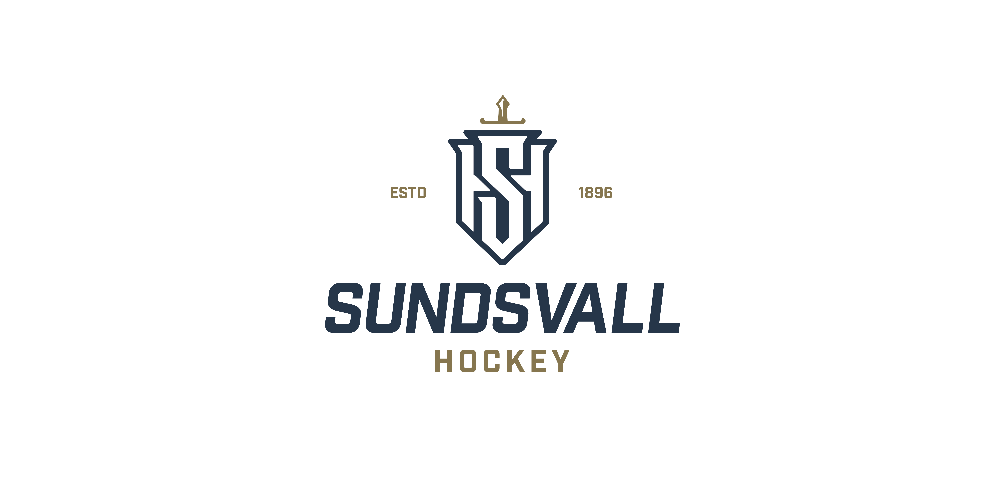 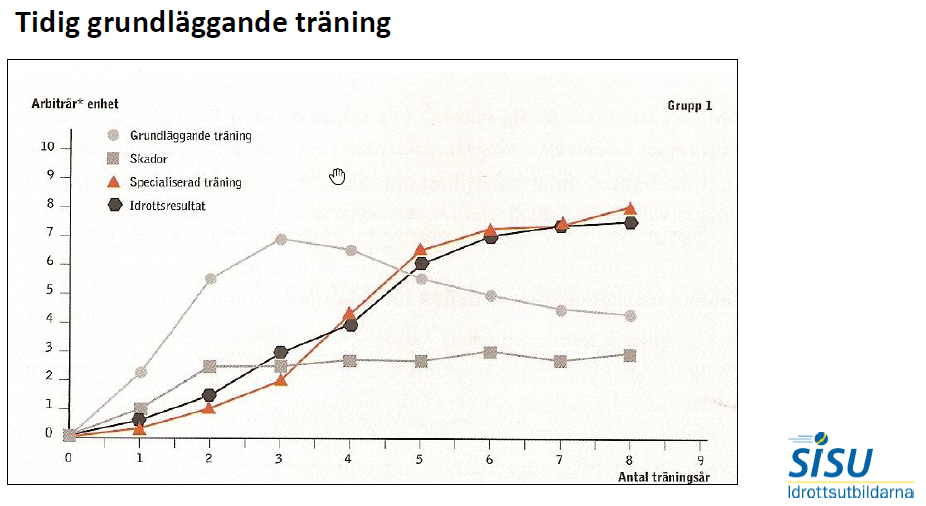 Träningar
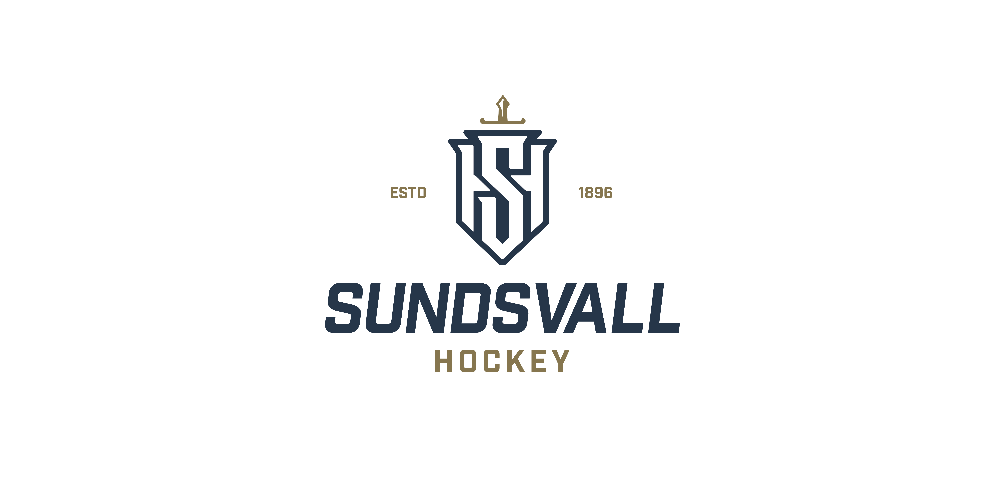 2 st lag i seriespel. Sundsvall Blå & Sundsvall Vit. 
Medelpad 7 lag 
Generellt bejakas fler idrotter som följer säsong. Detta skall dock föregås av en dialog.
Sista svarstid på kallelse till match: Onsdag 23:55
Lagen till matcherna delas efter anmälningarna.
U9:
2x19, spel på tvären
Sammandrag
TSM (svensk ishockeys tävlingssystem) inte U9
Matcher
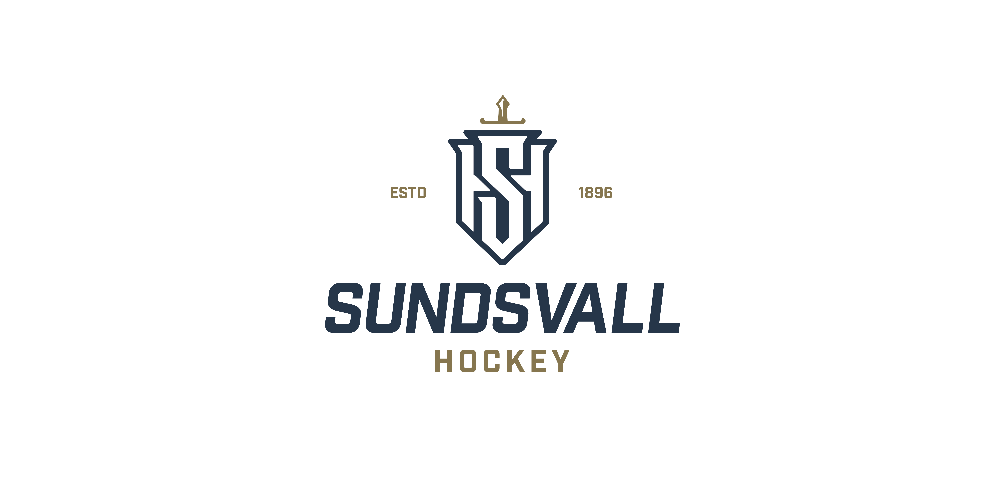 Matcher
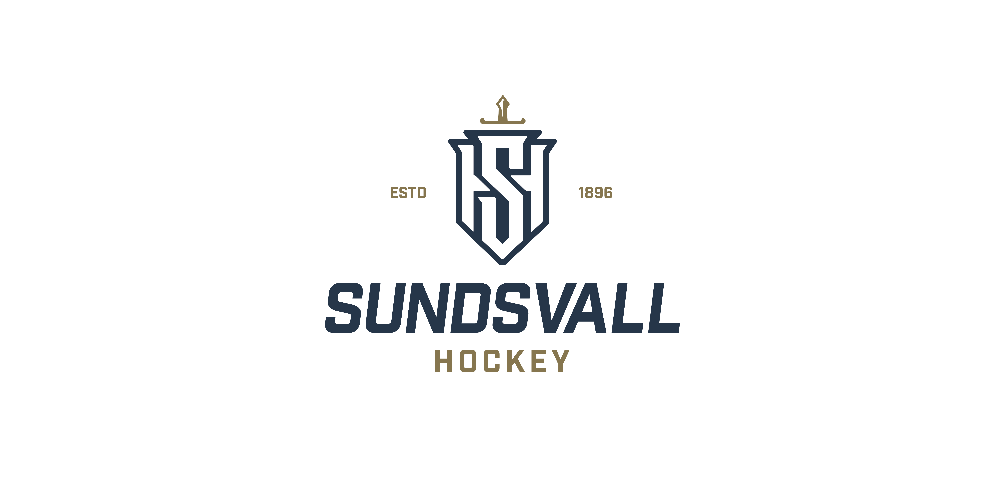 Bortacuper
Östersundshem 15 Mars, inställd
Hockeyfestivalen Njurunda, BRA !
Örnsköldsvik ( eventuellt mitten på feb) BRA !

Subventionering: Hur mkt och vilken/vilka cuper? Funkade bra vi jobbar vidare på detta nästa säsong.
Cuper
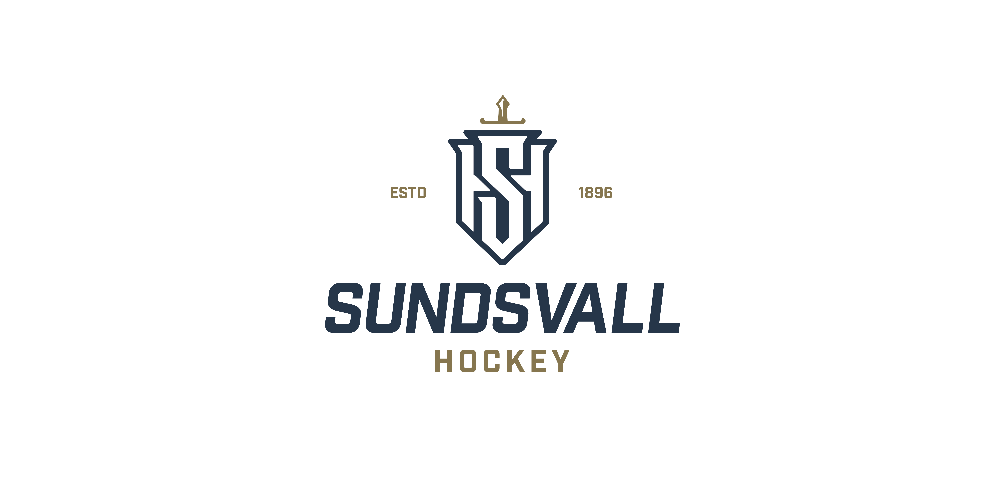 26 oktober
1 dagars cup
8-10 lag
Anmälda lag: Timrå IK x2 , östersund x2, NSK, ånge, härnösand, kovland
Cupgeneral: Therese Drewsen
Cupgrupp: Återkommande möten under träning
Grupper: 
	Lotteri		Mat: Etagé => frigör personal
	Kiosk		Sponsor
	Sekretariat	Lagvärdar
	Ekonomi	Sjukvård

Budget: 50 000 kr i vinst, utfall ca 41.000:- BRA !
U9 cup 2019
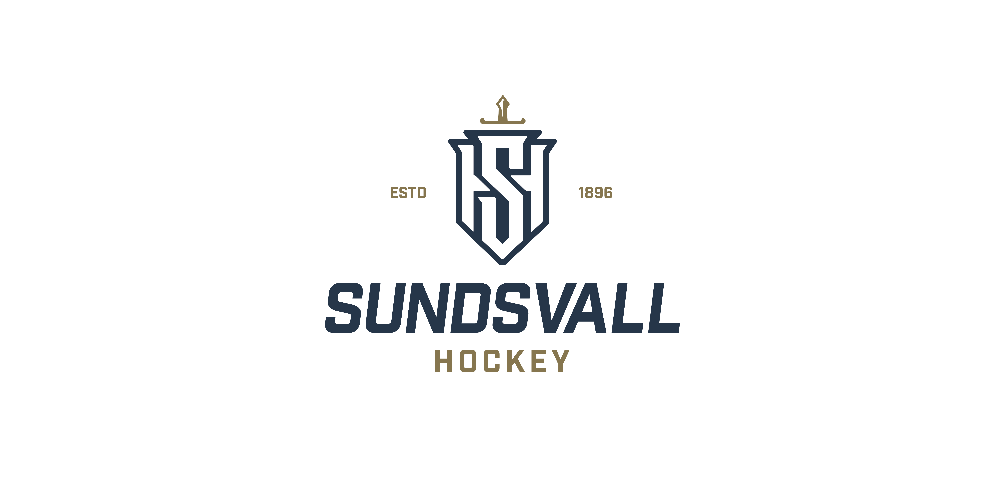 Värmedressar
PEAB, Erkand, Moba, Menigo, NMV, Sundsvall byggmaterial AB, AntonFrans.
Egenavgift 0kr
Märk utrustningen
Backar skall köpas in.
Grymt bra !
Material
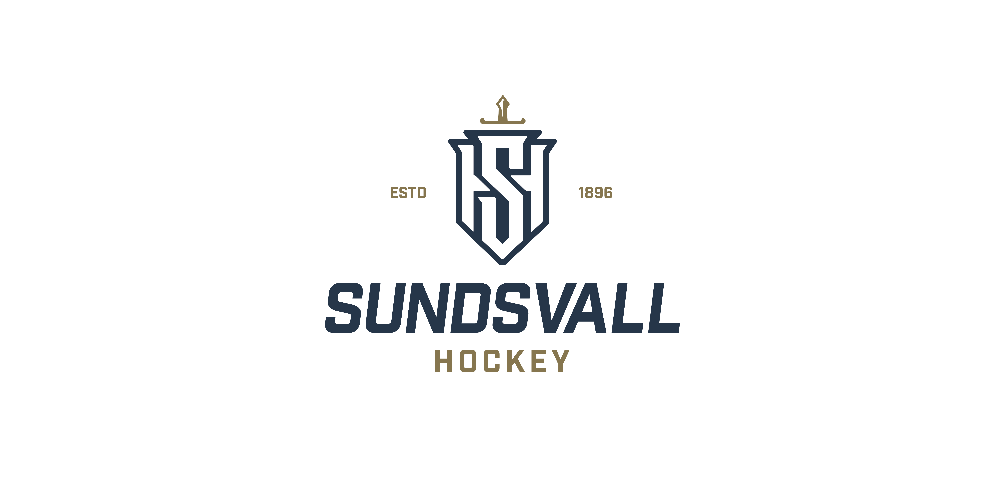 Finns att läsa på vår hemsida
Policy
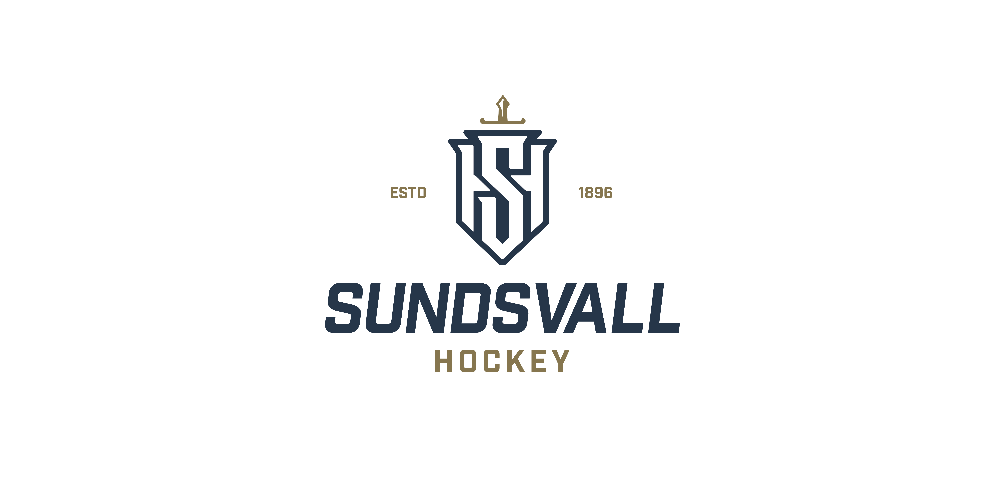 UK-ordf: Daniel Björkstig
Medlemmar: Daniel Olsson team06, Magnus Forsberg team08, Roger Magnusson team10, Lindman ansv mtrl ungdom
Istider, Kommunikation, Föreningsbeting, Sportutveckling
https://www.laget.se/SUNDSVALLHC
Ungdomskommittén
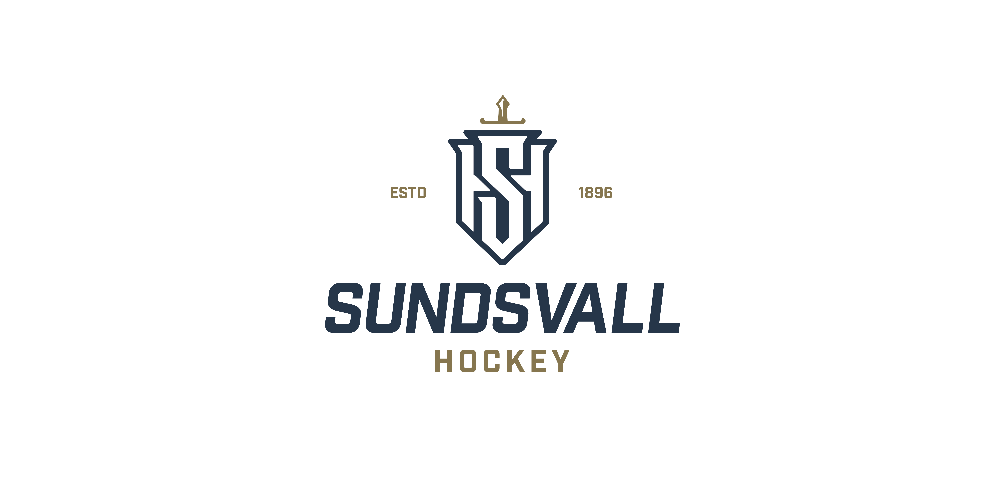 Hemsida
https://www.laget.se/shteam11
Ladda ner app (Nyheter, kontaktuppgifter, kallelser
Prenumerera på kalendern
Hemsida
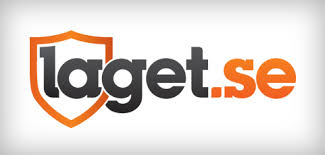